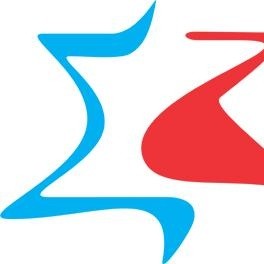 Żydzi
Dlaczego warto o nich mówić?

 Mamy wspólną wielowiekową historię 
 Mają bogatą kulturę, tradycję i sztukę.           
  Warto je poznać!
 Jan Paweł II nazwał ich starszymi braćmi                    
  w wierze. 
 Czas zapomnieć o nieporozumieniach 
  i budować pojednanie!
Żydzi
Naród semicki zamieszkujący w starożytności Palestynę, posługujący się wtedy językiem hebrajskim, a w średniowieczu i czasach nowożytnych mieszkający w diasporze na całym świecie i posługujący się wieloma różnymi językami. 
Żydzi nie stanowią jednolitej grupy religijnej i etnicznej. 
Dla Żydów ortodoksyjnych Żydem jest tylko osoba, która ma ortodoksyjną matkę lub przeszła na judaizm. 
Kto jest Żydem jest pytaniem, na które nie da się jednoznacznie odpowiedzieć, gdyż może to być identyfikacja kulturowa, etniczna lub religijna.
Diaspora
W I i II w n.e., po dwóch kolejnych powstaniach żydowskich, Rzymianie zdziesiątkowali ludność żydowską i zlikwidowali niepodległe królestwo. Od tej pory do czasów państwa Izrael przeważająca większość Żydów żyła poza Palestyną.

w diasporze w wyniku rozproszenia w różnych warunkach życiowych i w różnym otoczeniu rozpadła się na kilka odrębnych grup etniczno-kultowych: Aszkenazyjczyków, Sefardyjczyków, Żydów orientalnych, posługujących się różnymi językami (jidysz, dialekty judeo-romańskie).

Pomimo rozproszenia, Żydzi zachowali swoją kulturę przez blisko dwa tysiące lat. Elementem łączącym Żydów rozsianych po całym świecie była ekskluzywistyczna, monoteistyczna religia – judaizm
Judaizm
Religia monoteistyczna, której podstawą jest wiara w jednego Boga.
Bóg ten zawarł z ludem Izraela wieczyste przymierze, obiecując ochronę i pomoc w zamian za podporządkowanie się jego nakazom.
Judaizm ukształtował się w II tysiącleciu p.n.e
Stanowi religię narodową Żydów
Jej wyznawcy znajdują się na całym świecie. Obecnie jest ich najwięcej w Stanach Zjednoczonych – 5,6 mln i Izraelu – 4,7 mln. 
Z judaizmu wywodzi się chrześcijaństwo.
Symbole Judaizmu
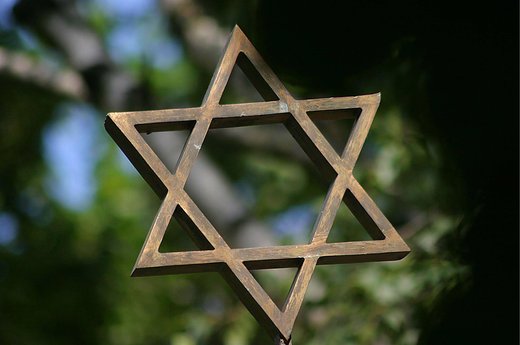 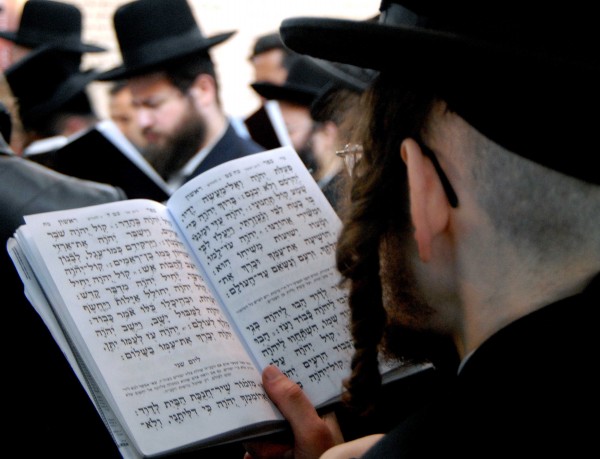 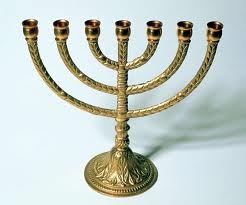 II wojna światowa
W okresie II wojny światowej nazistowska III Rzesza Niemiecka podjęła masową eksterminację Żydów, zmierzając do ich całkowitego wyniszczenia.
W gettach, w niemieckich obozach koncentracyjnych i po prostu na ulicach wymordowano ich ok. 6 mln.
Eksterminację narodu żydowskiego nazywamy holocaustem lub szoah.
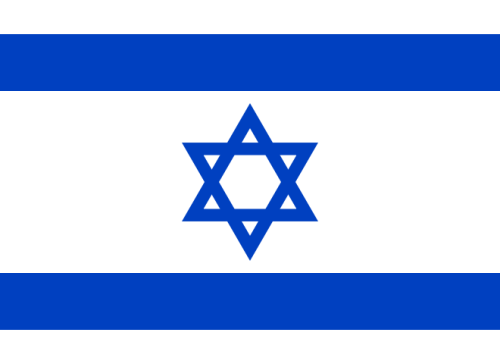 Państwo Izrael
W latach 1945-1948 w brytyjskiej wówczas Palestynie doszło do wojny domowej między Żydami z jednej a Brytyjczykami i Arabami z drugiej strony. Po wycofaniu się Brytyjczyków i utworzeniu państwa Izrael walka przekształciła się w regularną wojnę między armią izraelską i armiami arabskich państw ościennych. 
Wojna ta zakończyła się izraelskim zwycięstwem i ukształtowaniem państwa Izrael w granicach, które społeczność międzynarodowa uznaje do dzisiaj. Po 1967 pod kontrolą Izraela znajdują się też Jerozolima Wschodnia, Zachodni Brzeg i Strefa Gazy.
Obecnie Izrael zamieszkuje ponad 5,5 mln Żydów spośród żyjących na świecie około 17 mln.
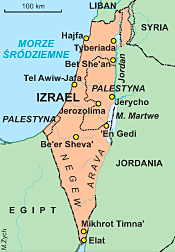 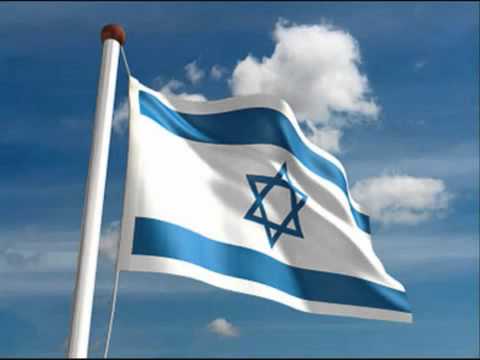 Jerozolima
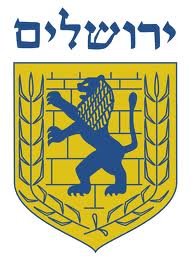 największe miasto Izraela. 
Ma 750.000 mieszkańców. 
Państwo Izrael uważa ją za swoją stolicę. 
Miasto posiada długowiekową historię.
Jest świętym miejscem dla wyznawców  judaizmu, chrześcijaństwa i islamu.
Zgodnie z opisem biblijnym, król Dawid panował do 970 p.n.e., a następnie na tronie zasiadł jego syn Salomon, który wybudował Świątynię. Odgrywała ona decydującą rolę w historii Izraela jako miejsce przechowywania Arki Przymierza. 
Miasto stało się centrum religijnym, kulturowym, politycznym, gospodarczym i militarnym Izraela.
Panorama miasta
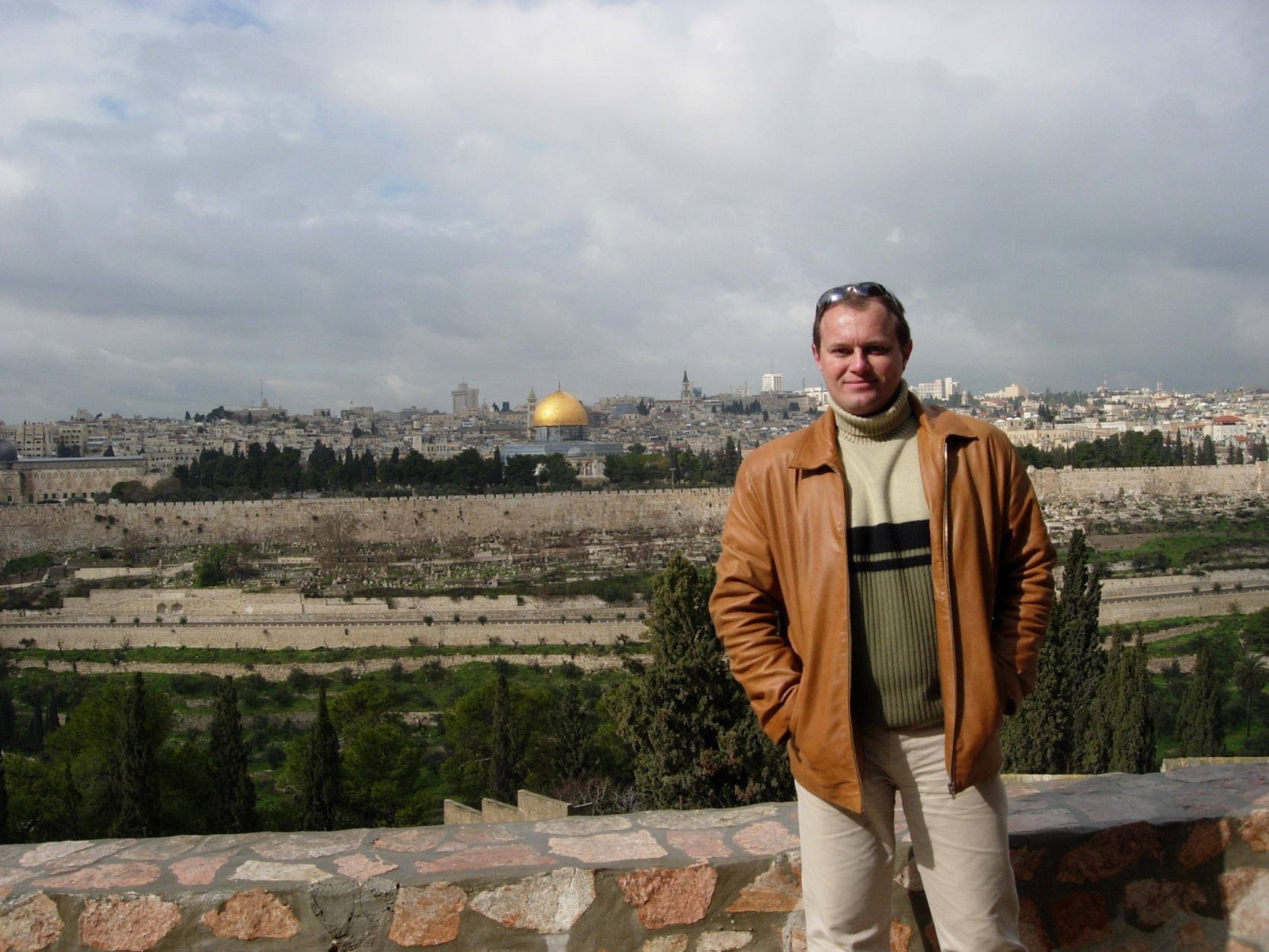 Święte miejsce Chrześcijan – Bazylika Grobu Pańskiego
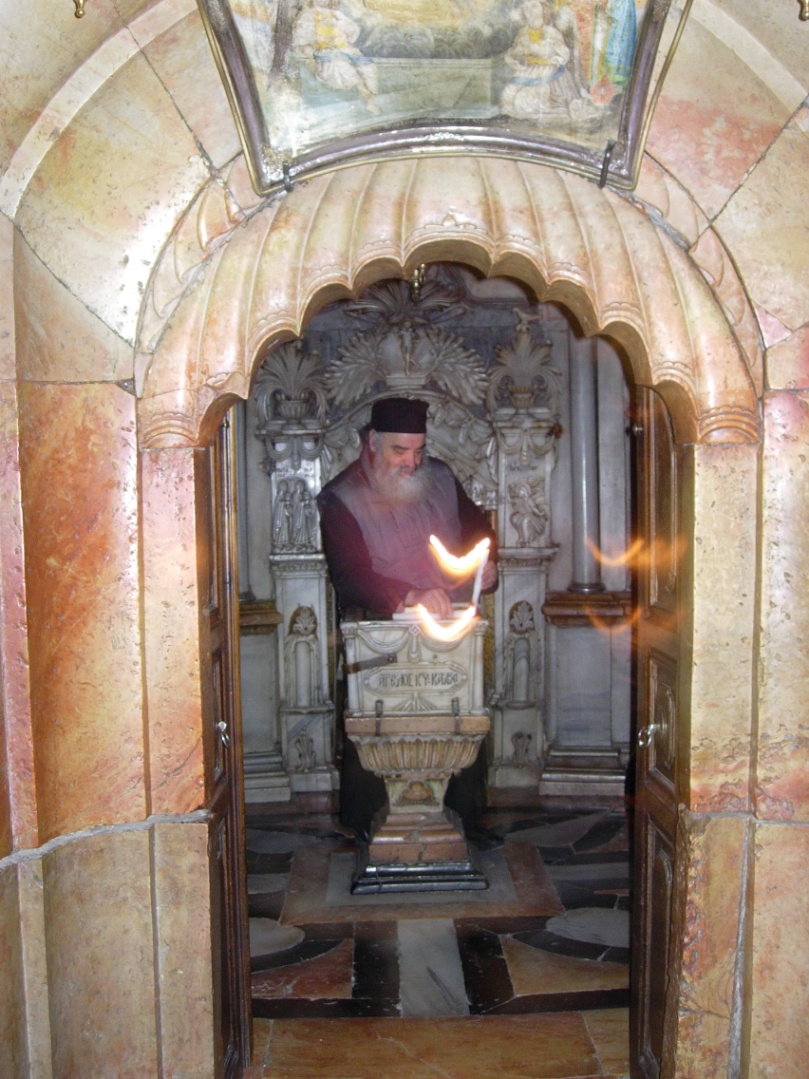 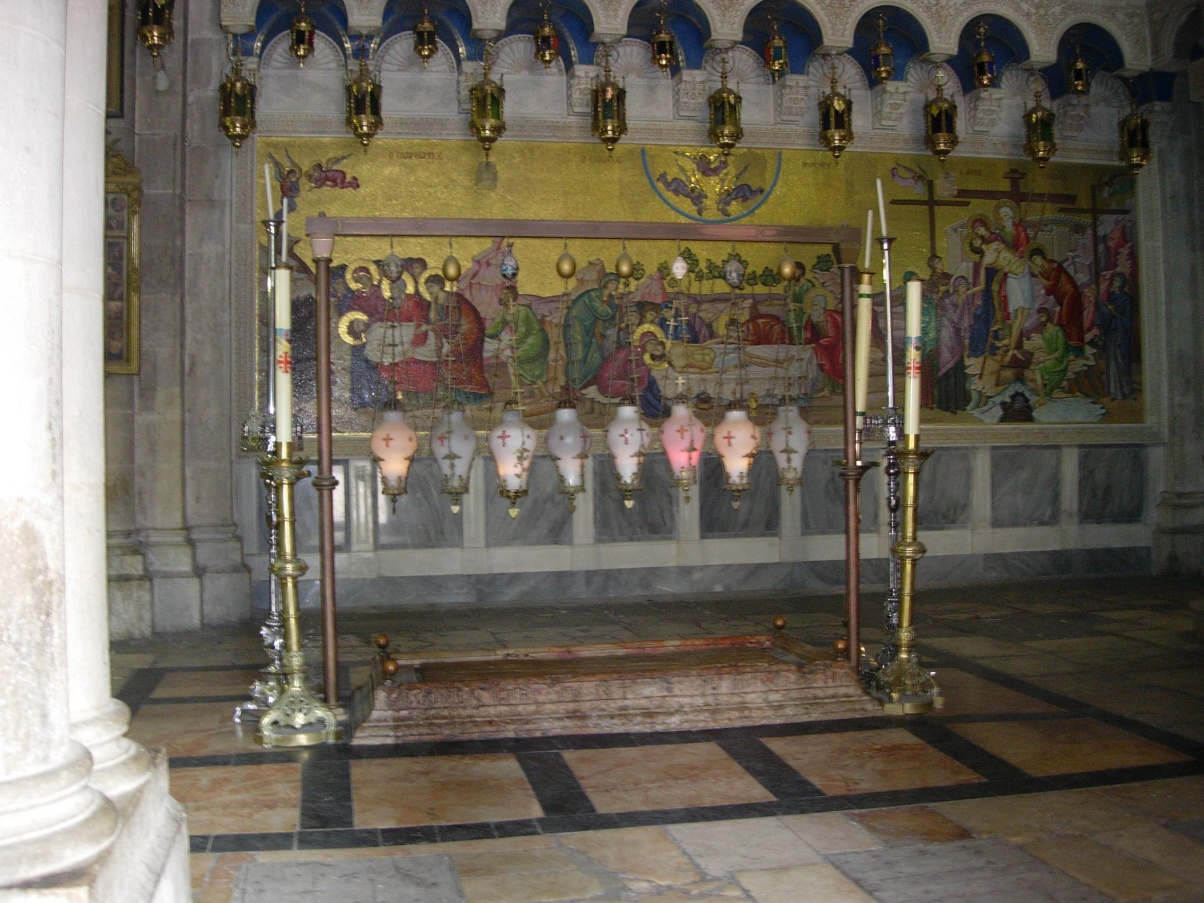 Święte miejsce Chrześcijan – Wzgórze Oliwne
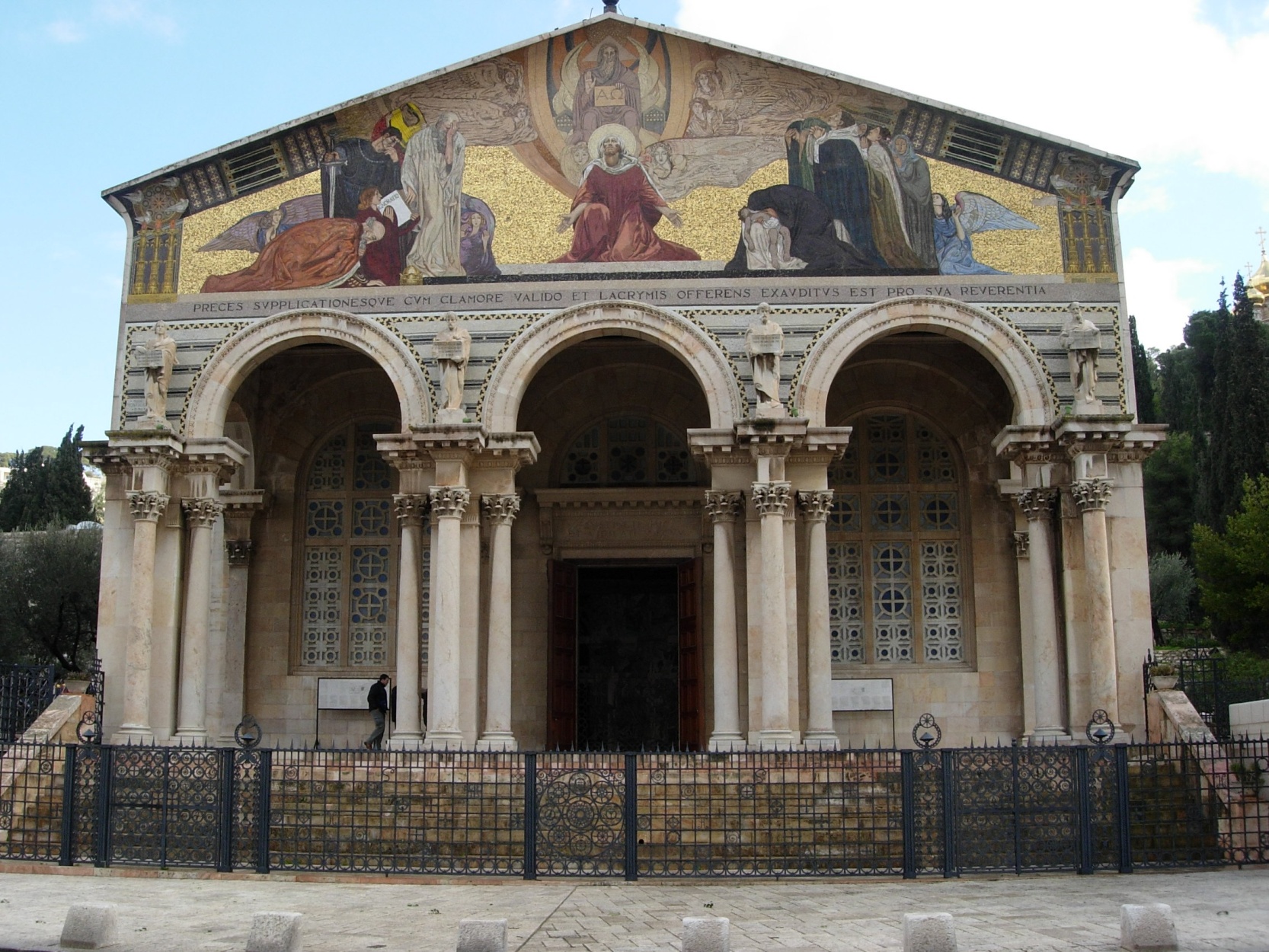 Święte miejsce Judaizmu – Ściana Płaczu
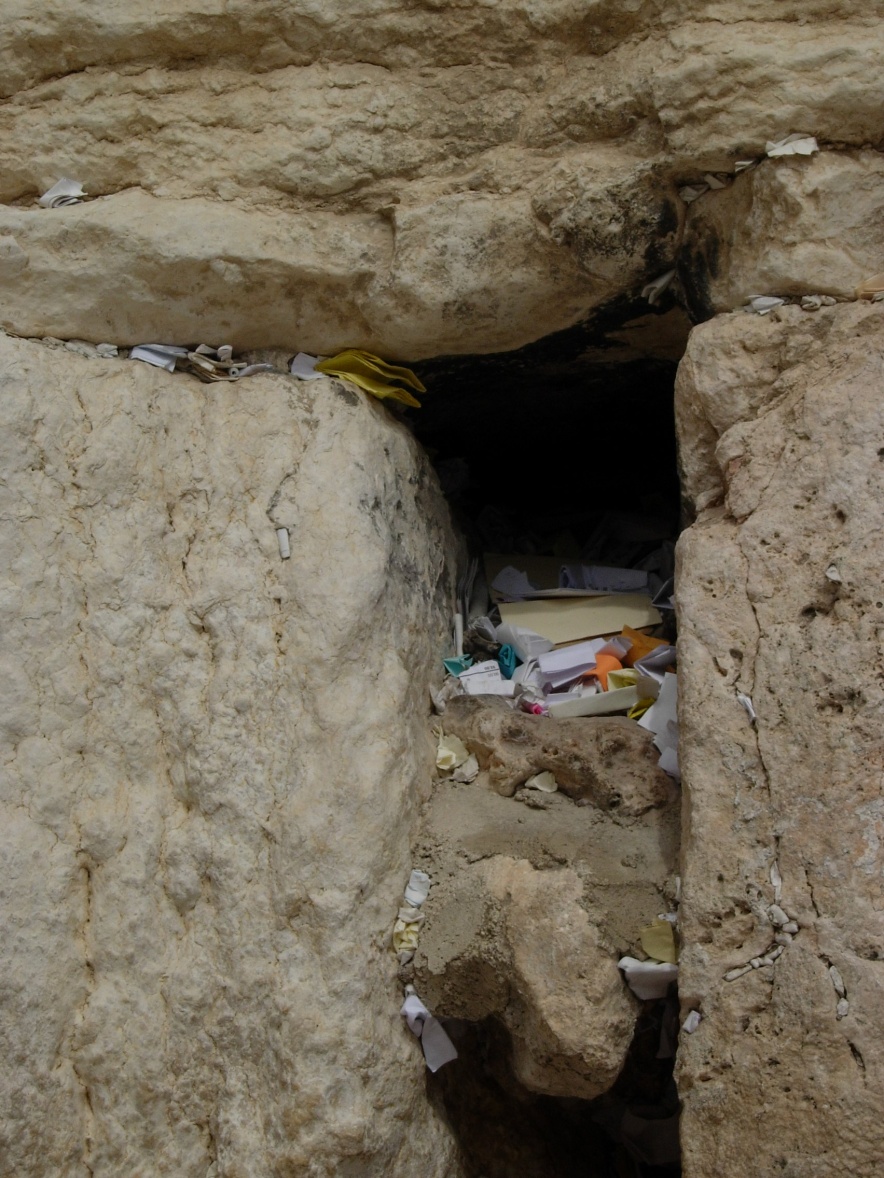 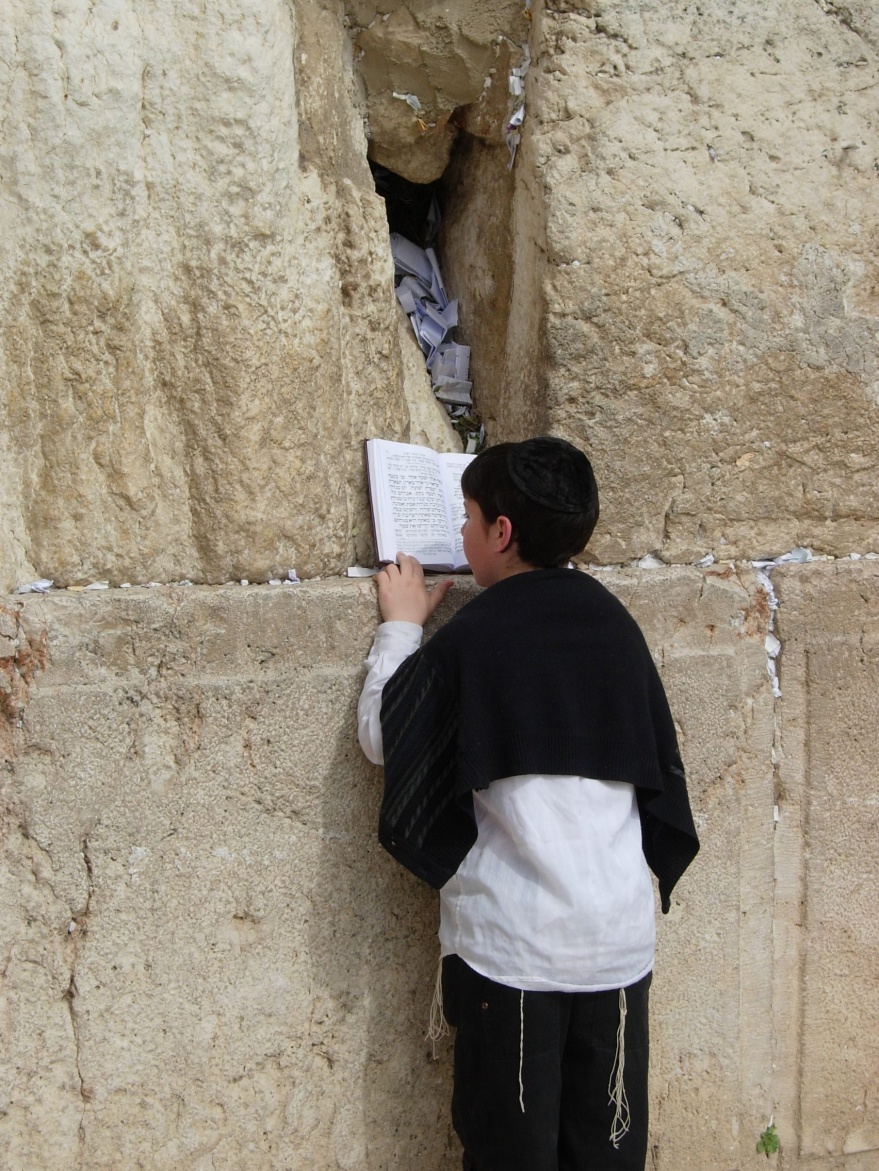 Święte miejsce Judaizmu – Grób Króla Dawida
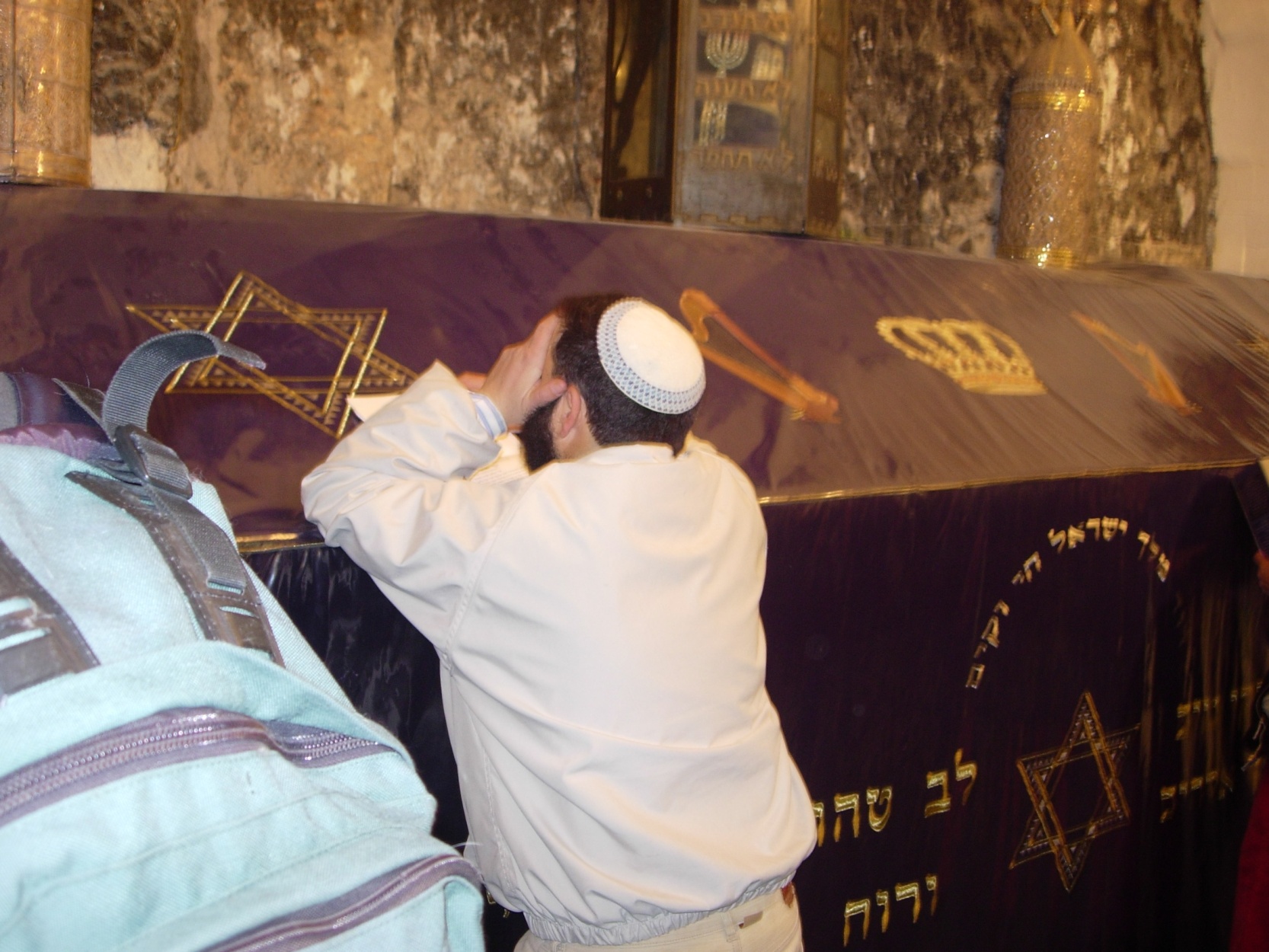 Święte miejsce Islamu – Kopuła na Skale
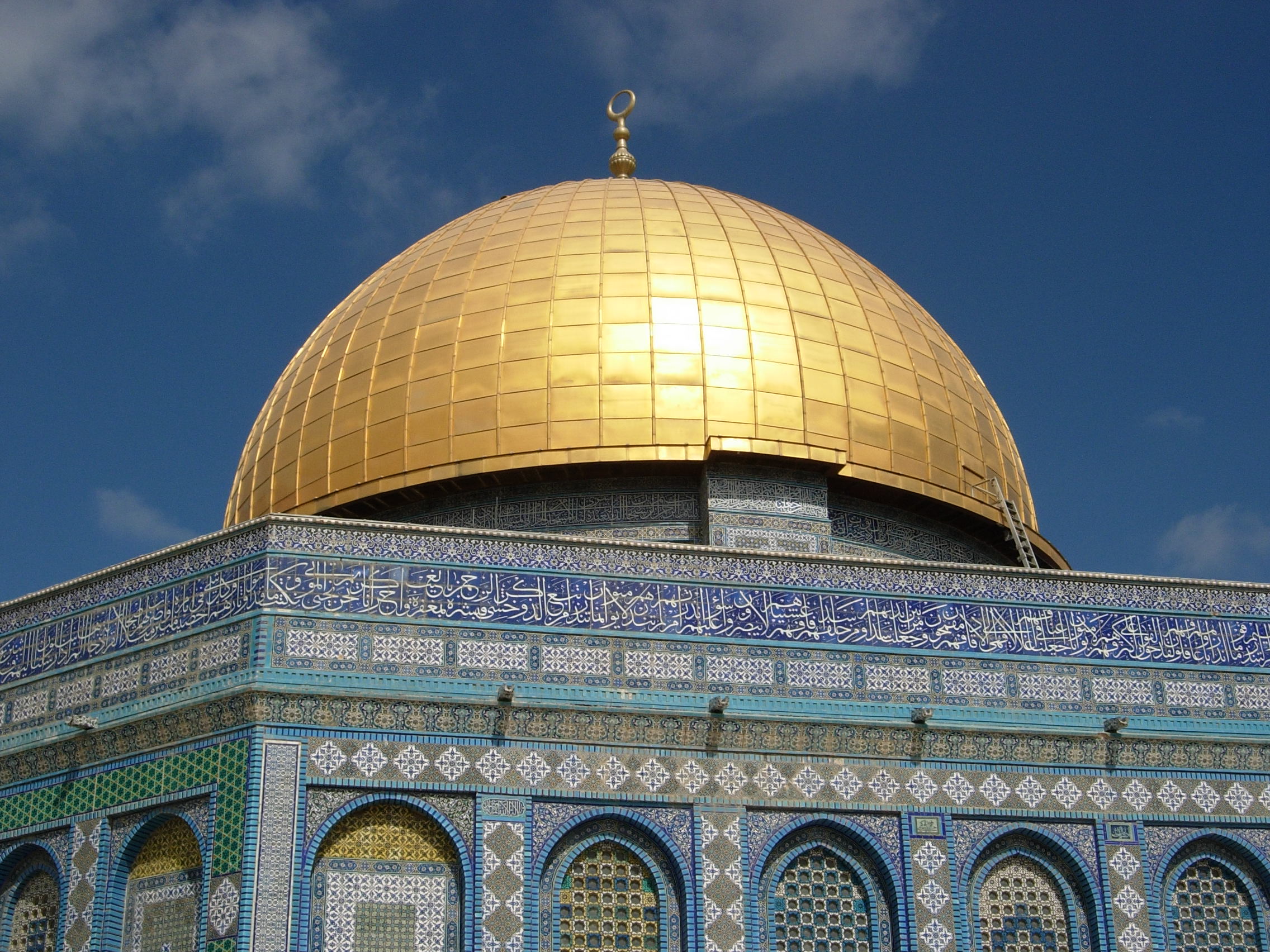 Święte miejsce Islamu – Meczet Al-Aksa
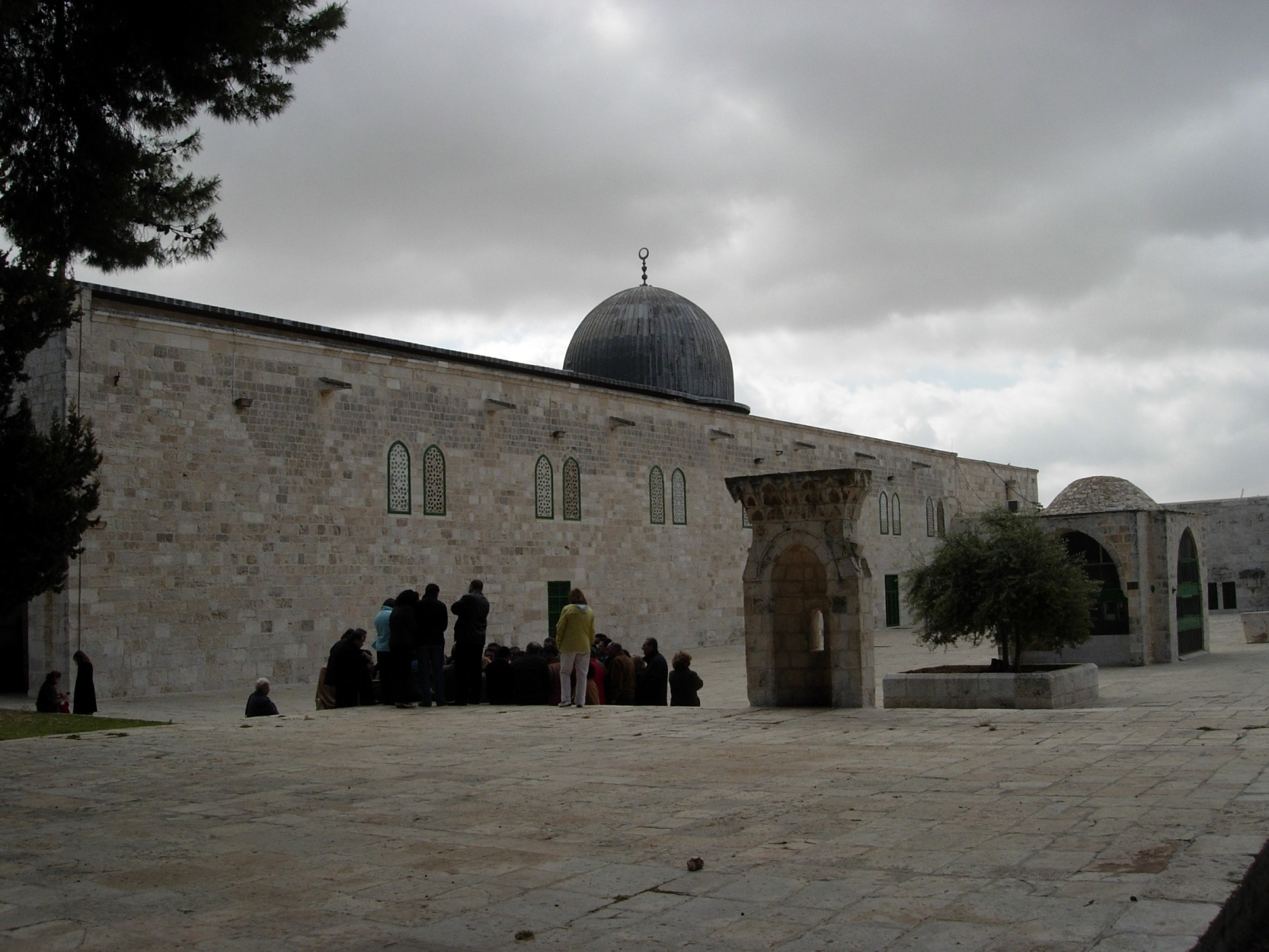 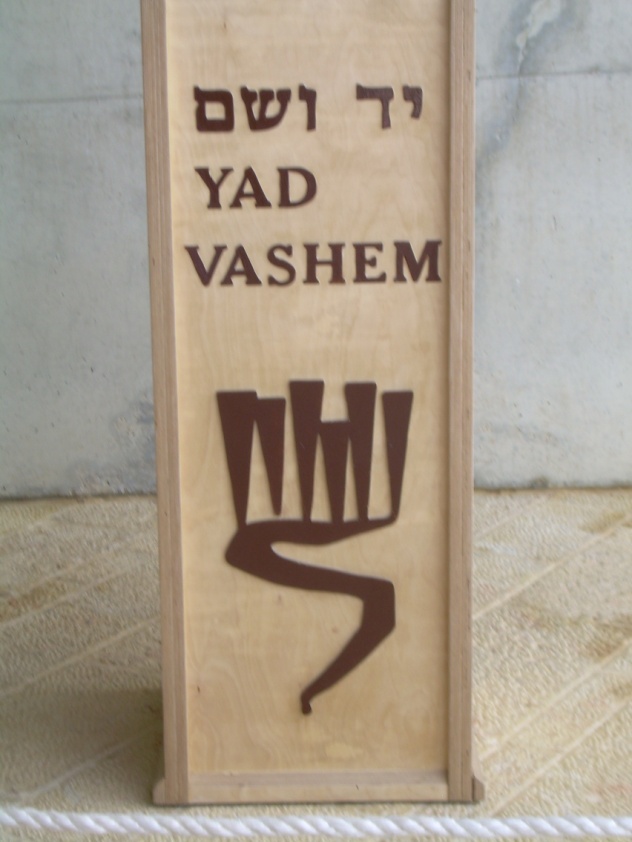 Instytut Yad Vashem
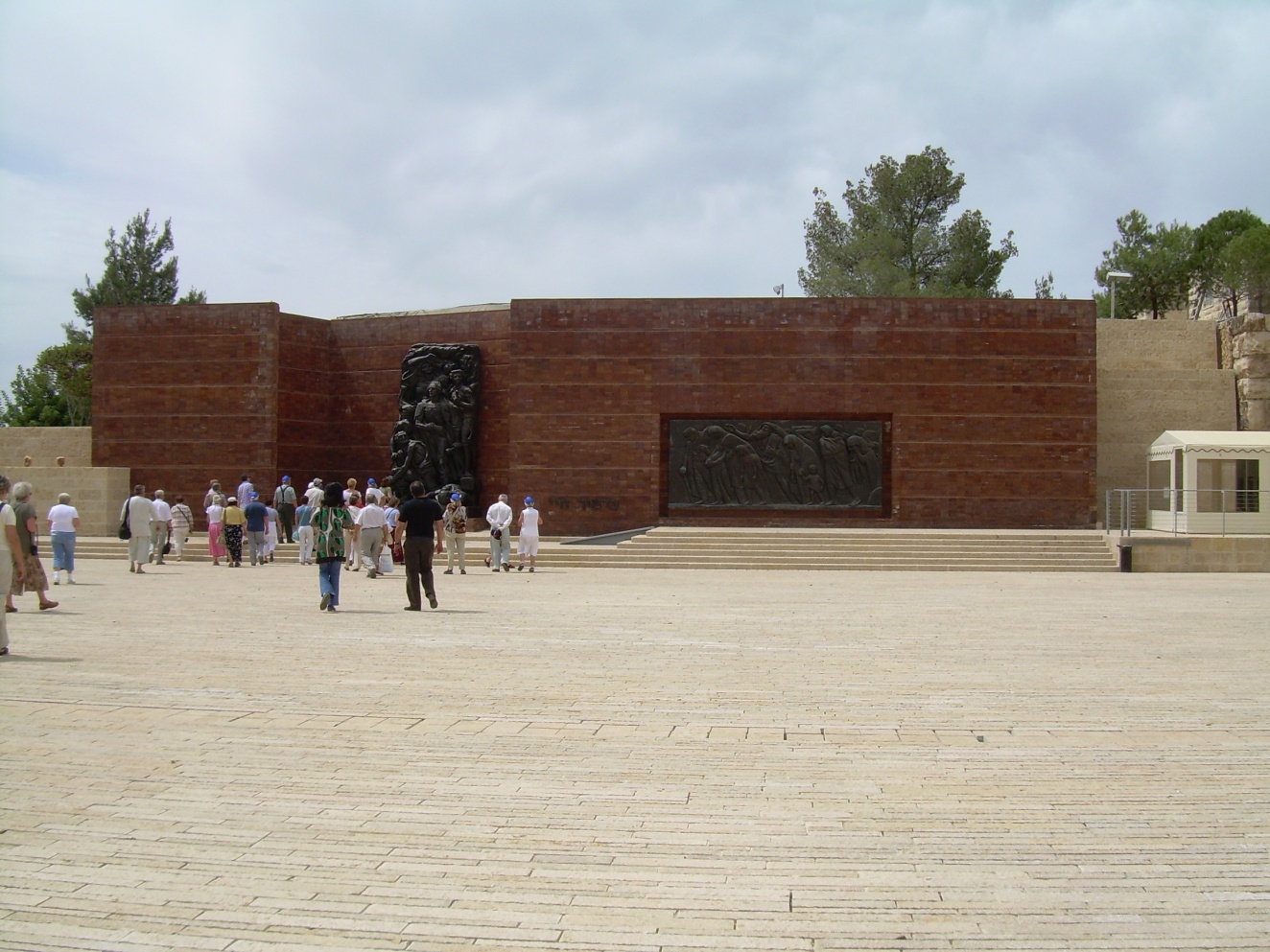 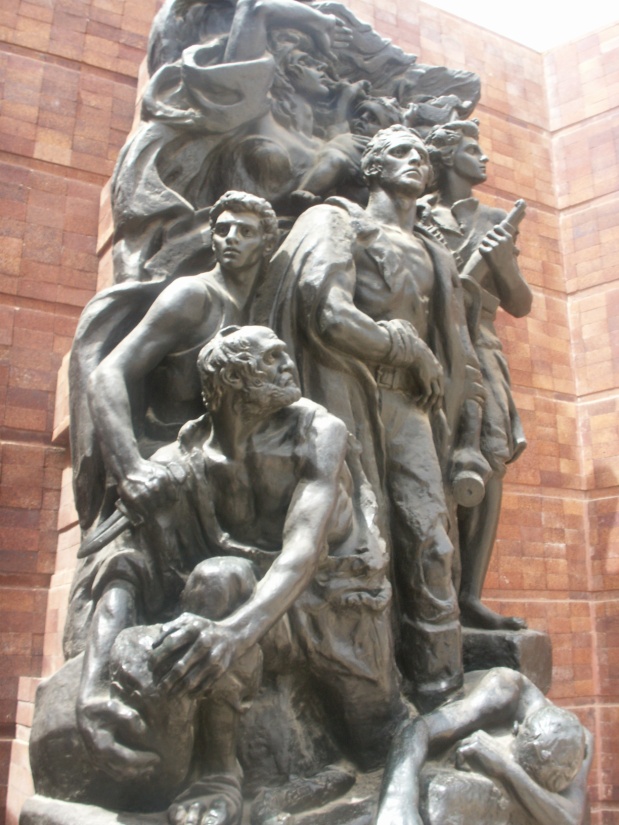 W alei Sprawiedliwych wśród narodów świata najwięcej jest nazwisk Polaków…
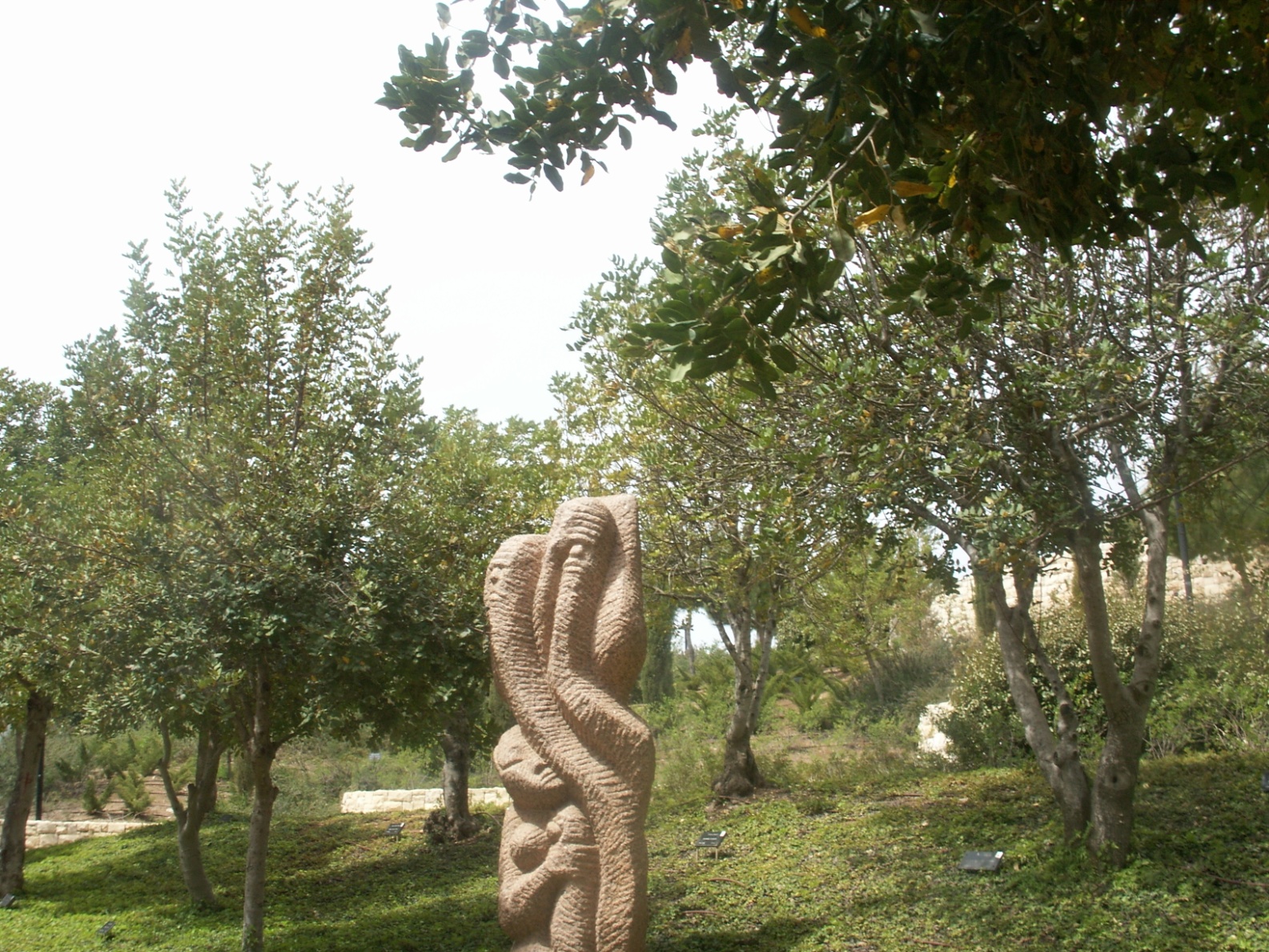 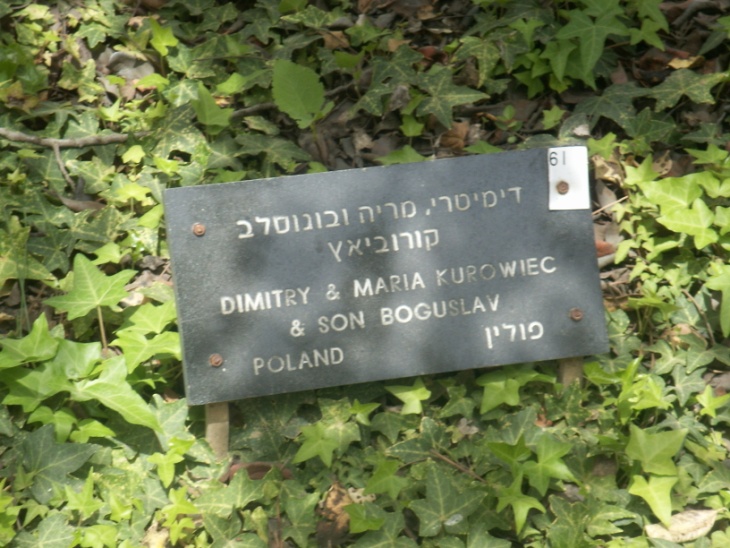 Jerozolima – święto Bar Micwa
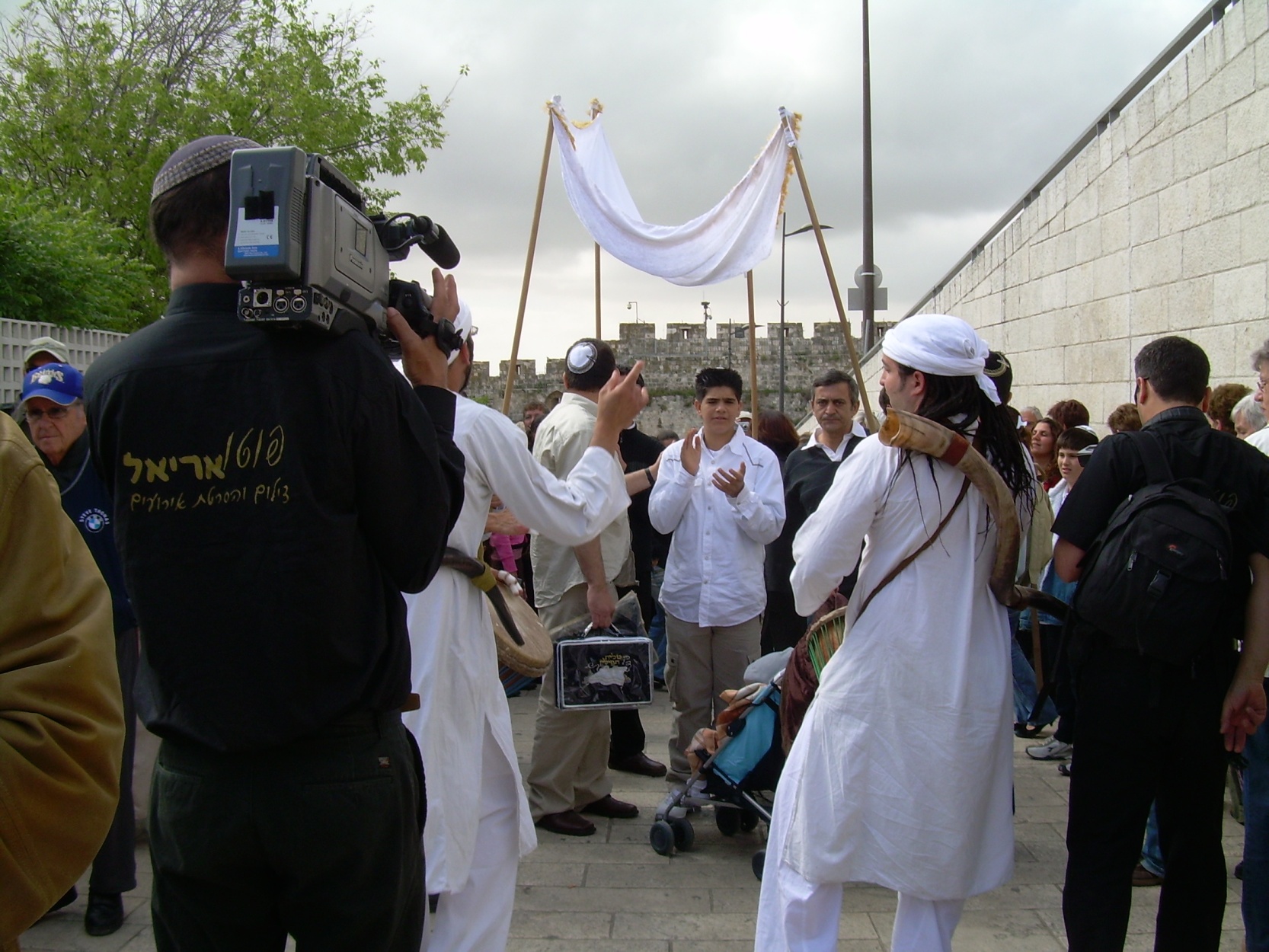 Inne ciekawe miejsca w Izraelu
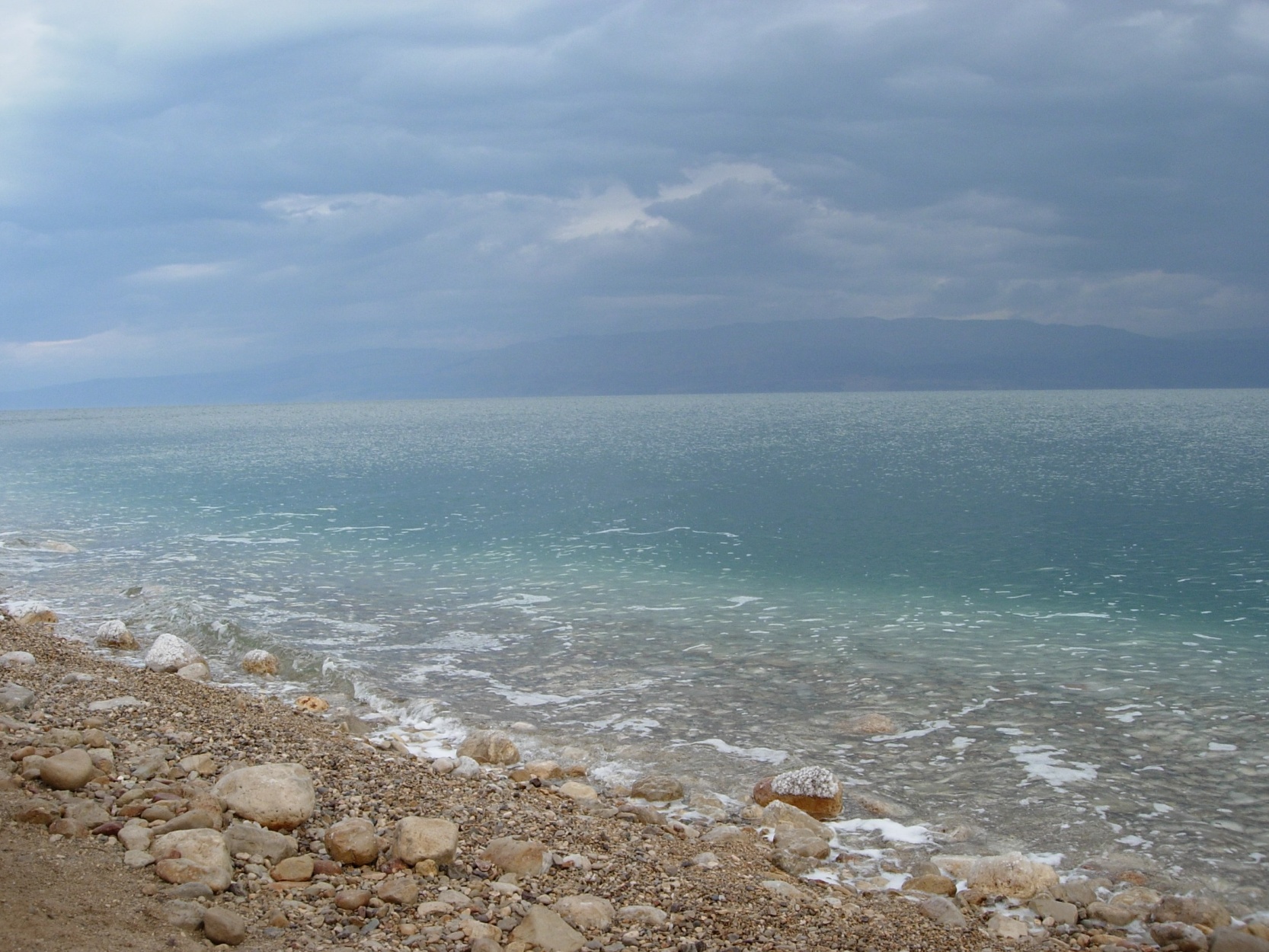 Morze Martwe
Kumran – tu odnaleziono słynne zwoje Biblii
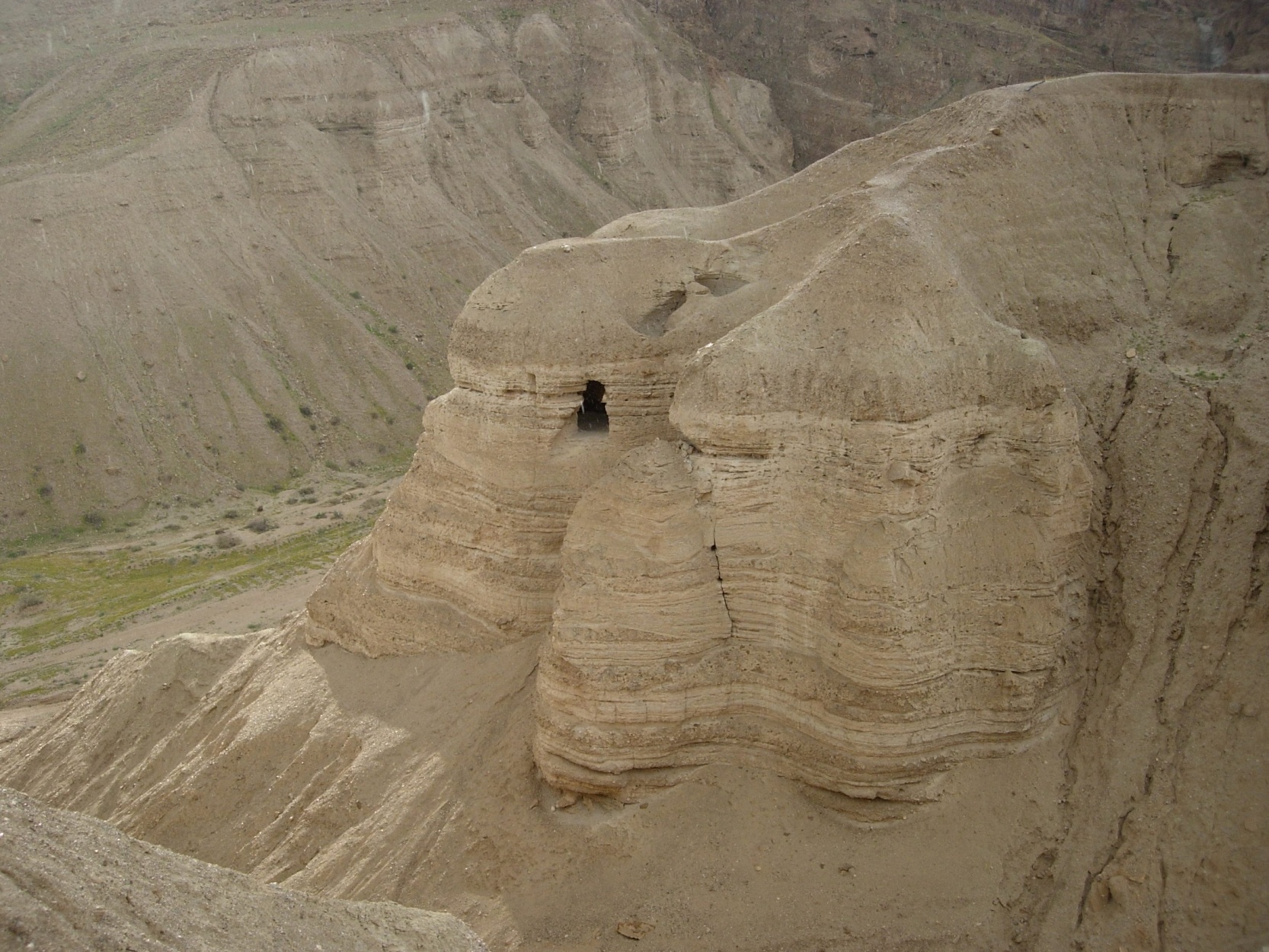 Hajfa – ogrody Bahajów
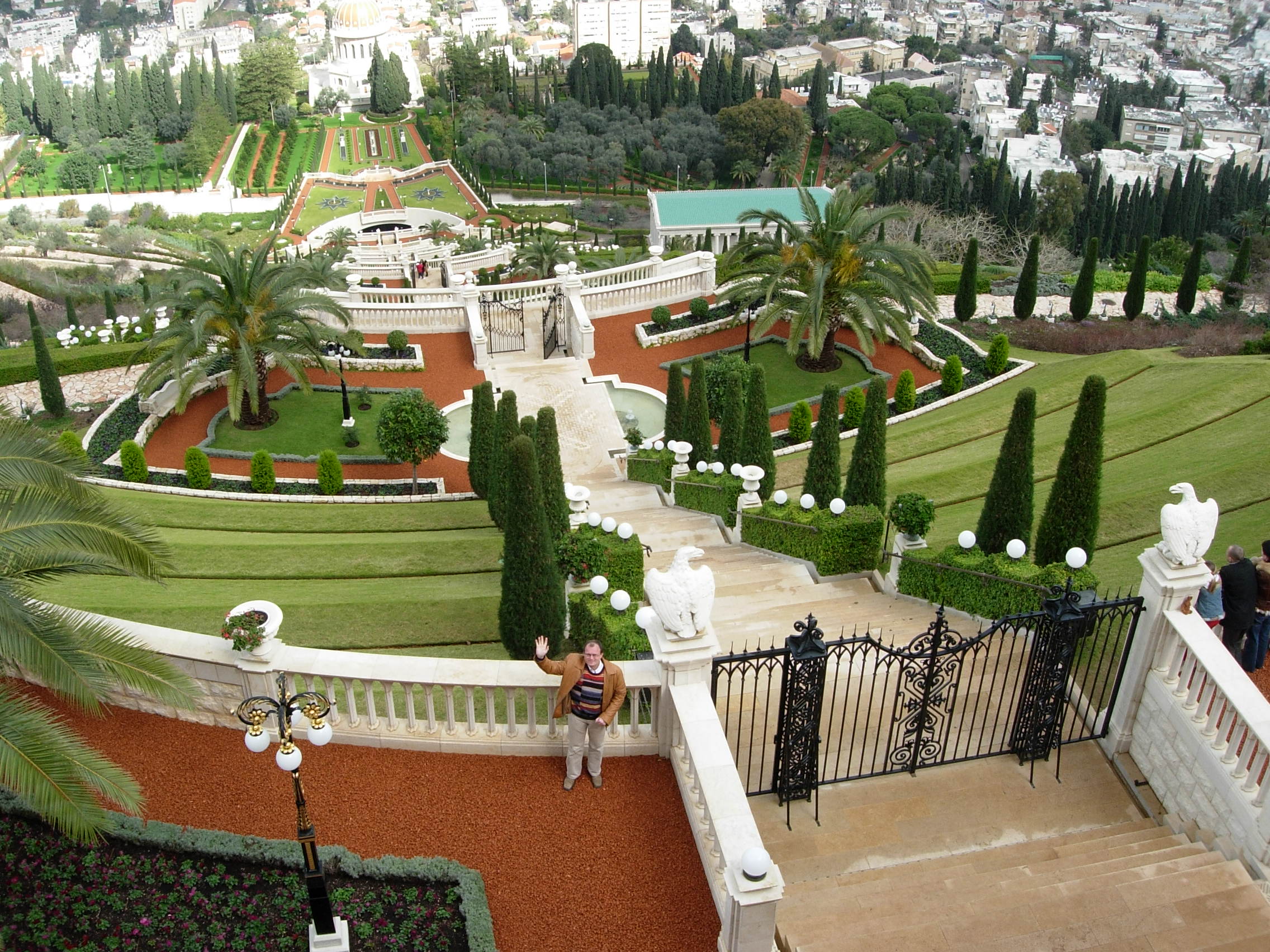 Betlejem – miejsce narodzin Jezusa
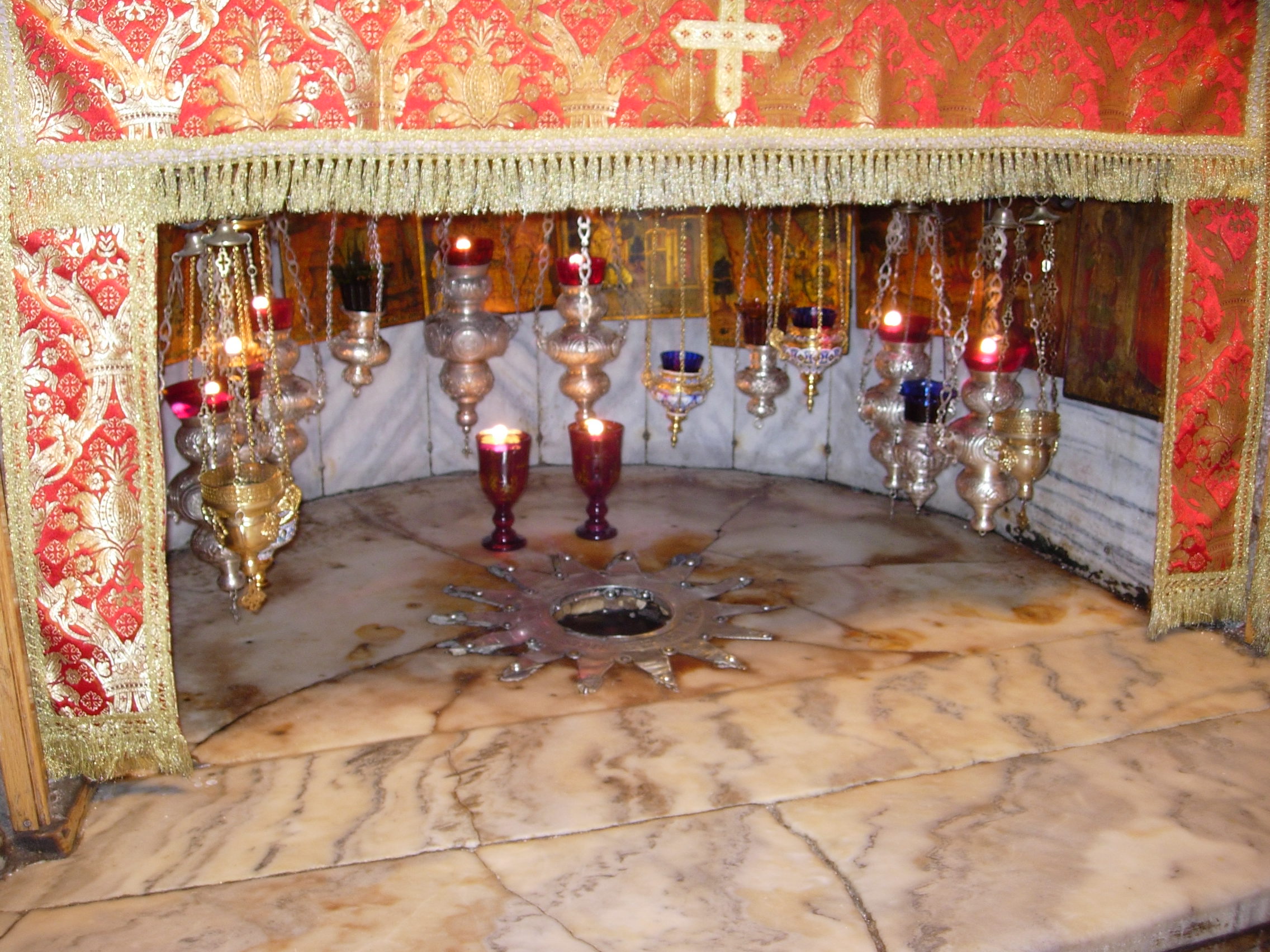 Cezarea Nadmorska – akwedukt rzymski
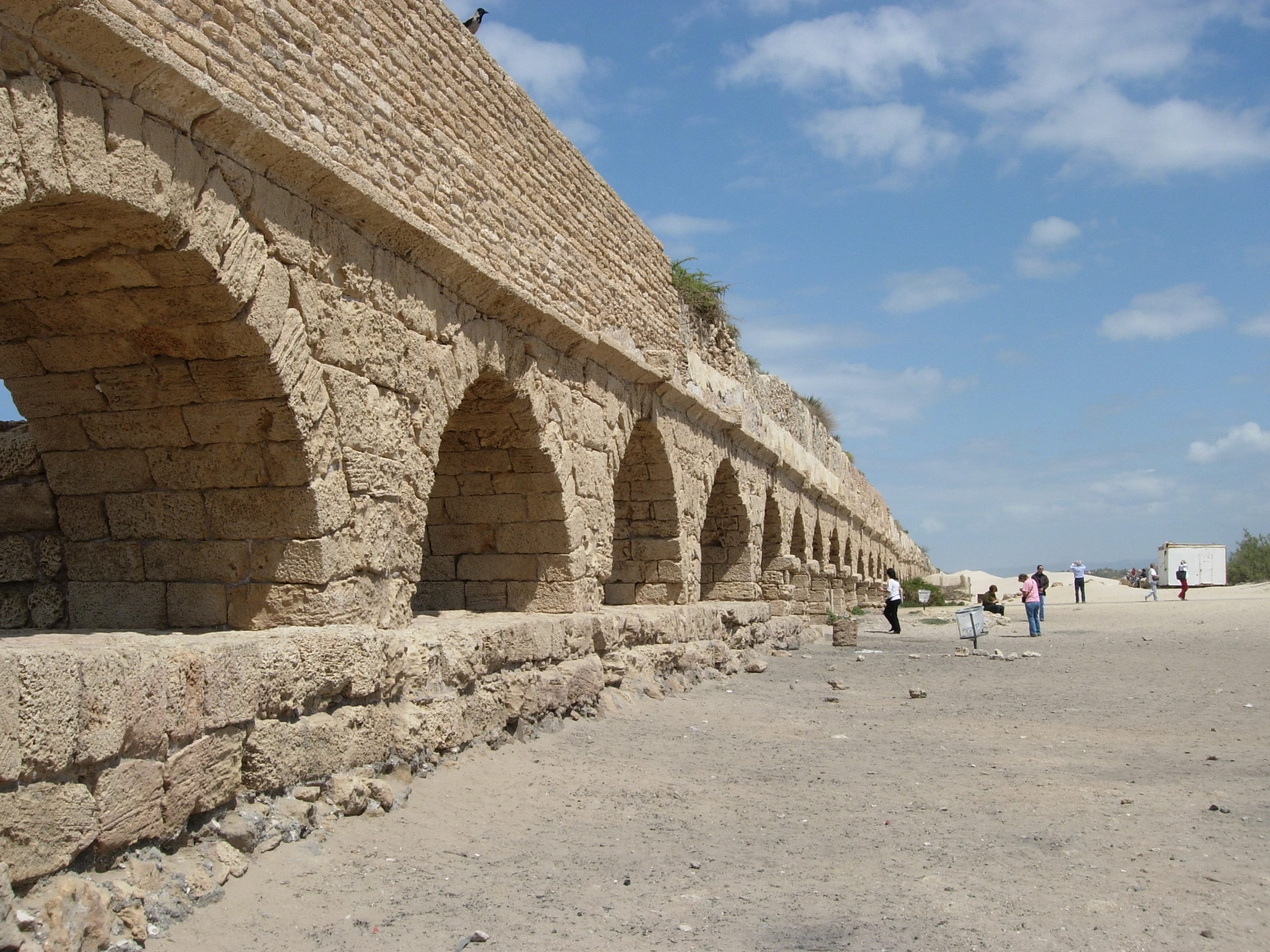 Kafarnaum – miasto św. Piotra
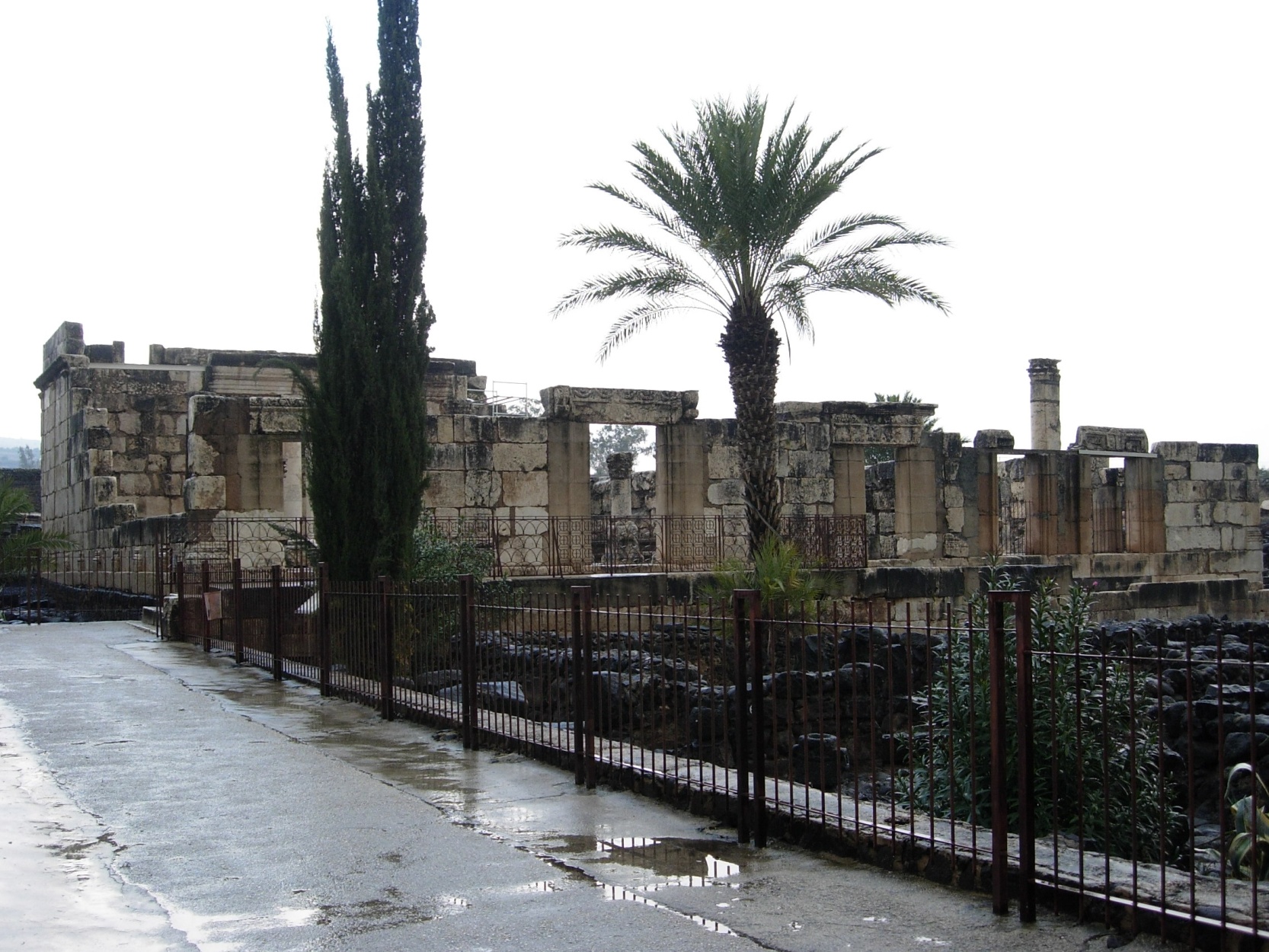 Tyberiada – widok na miasto nocą
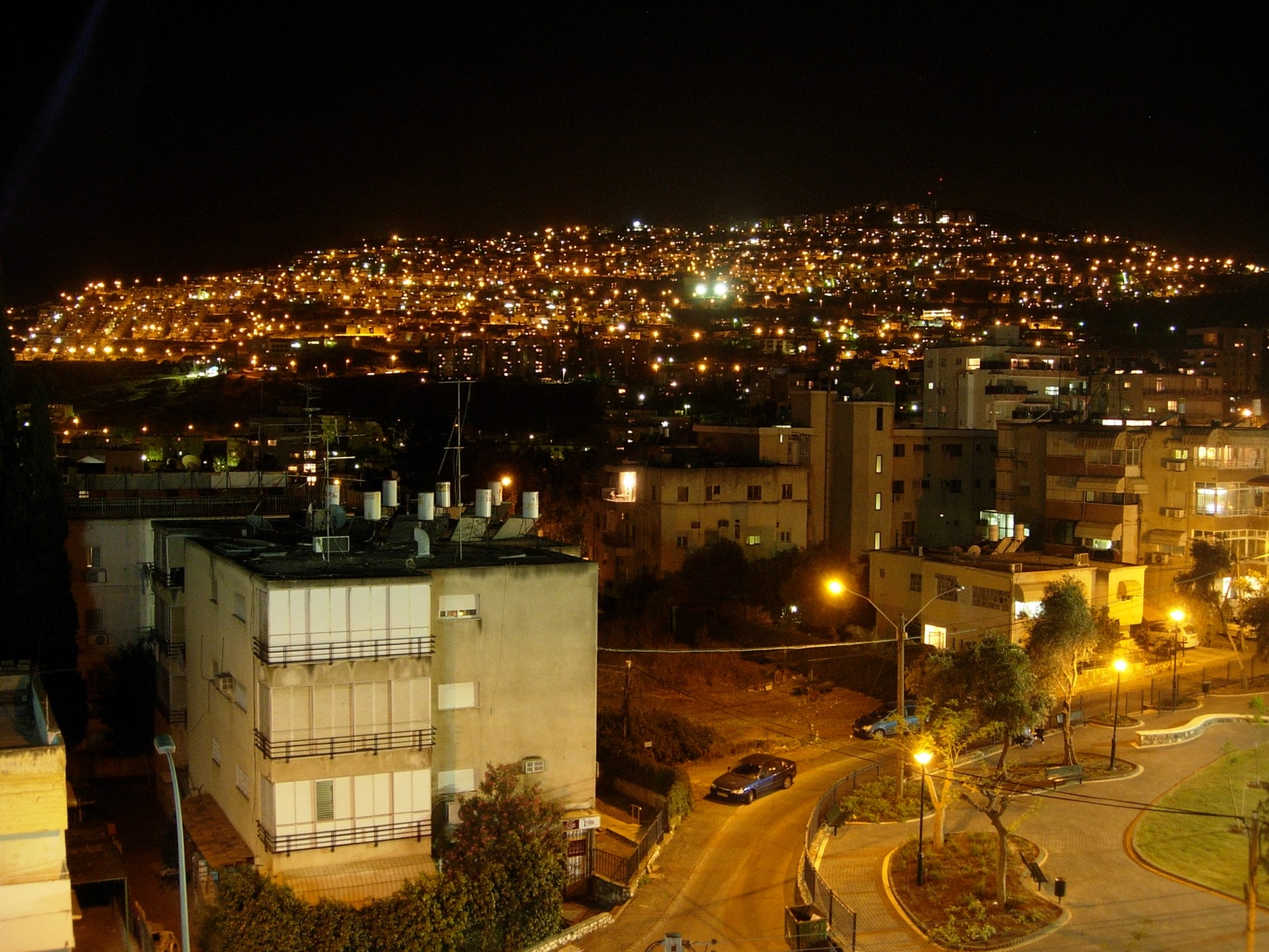 Pustynia Negev
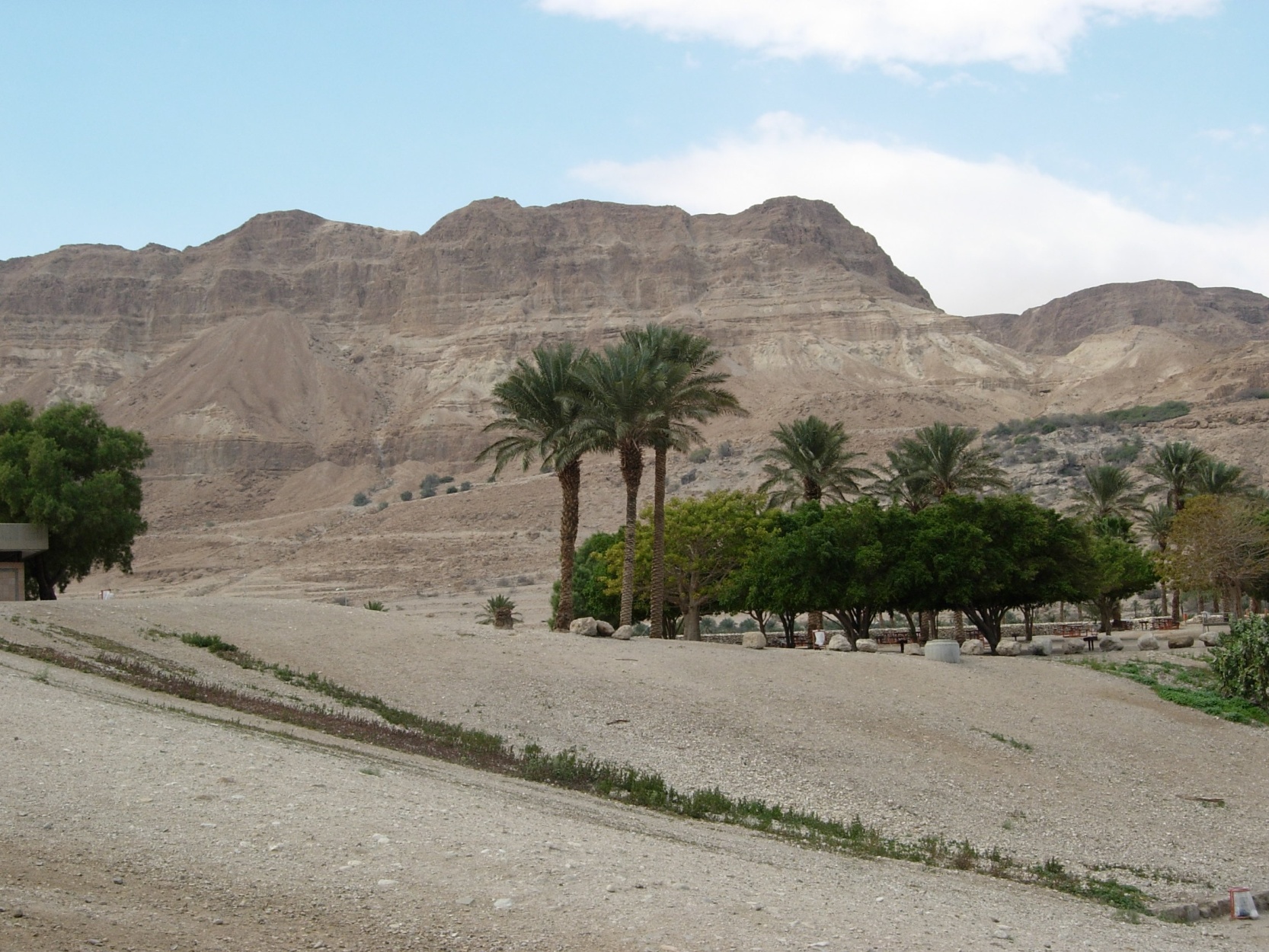 Góra Tabor
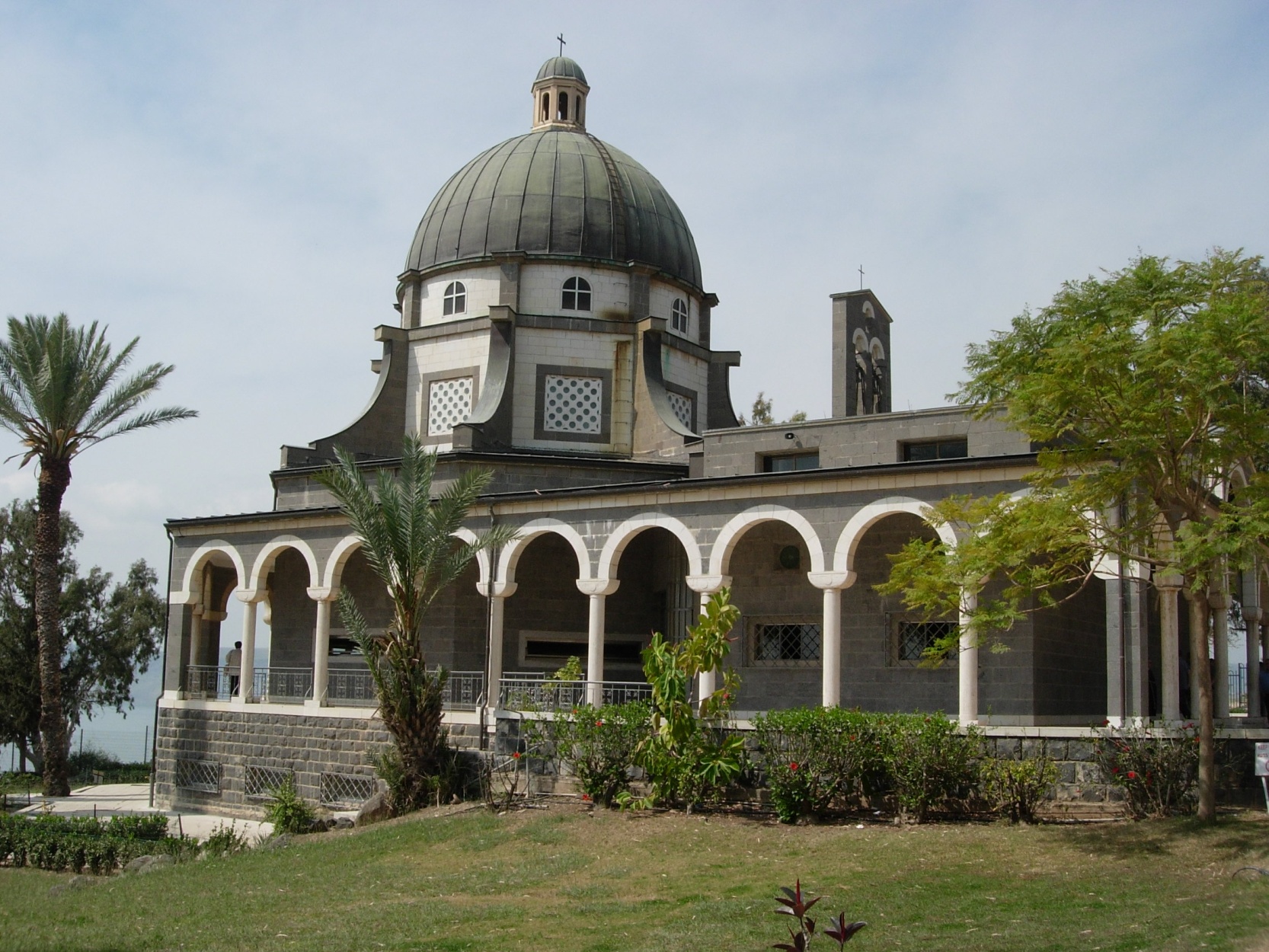 Masada
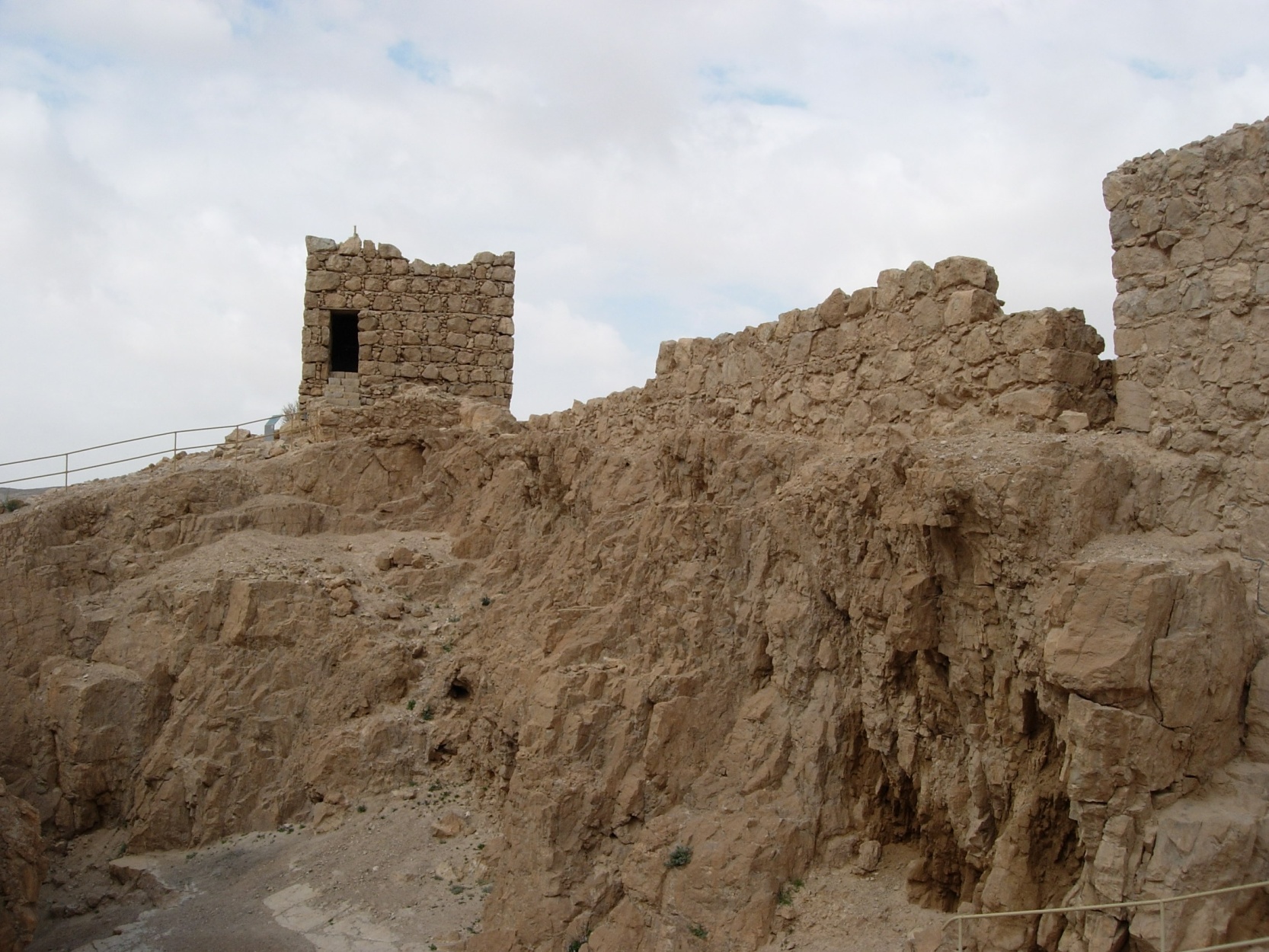 Nazaret
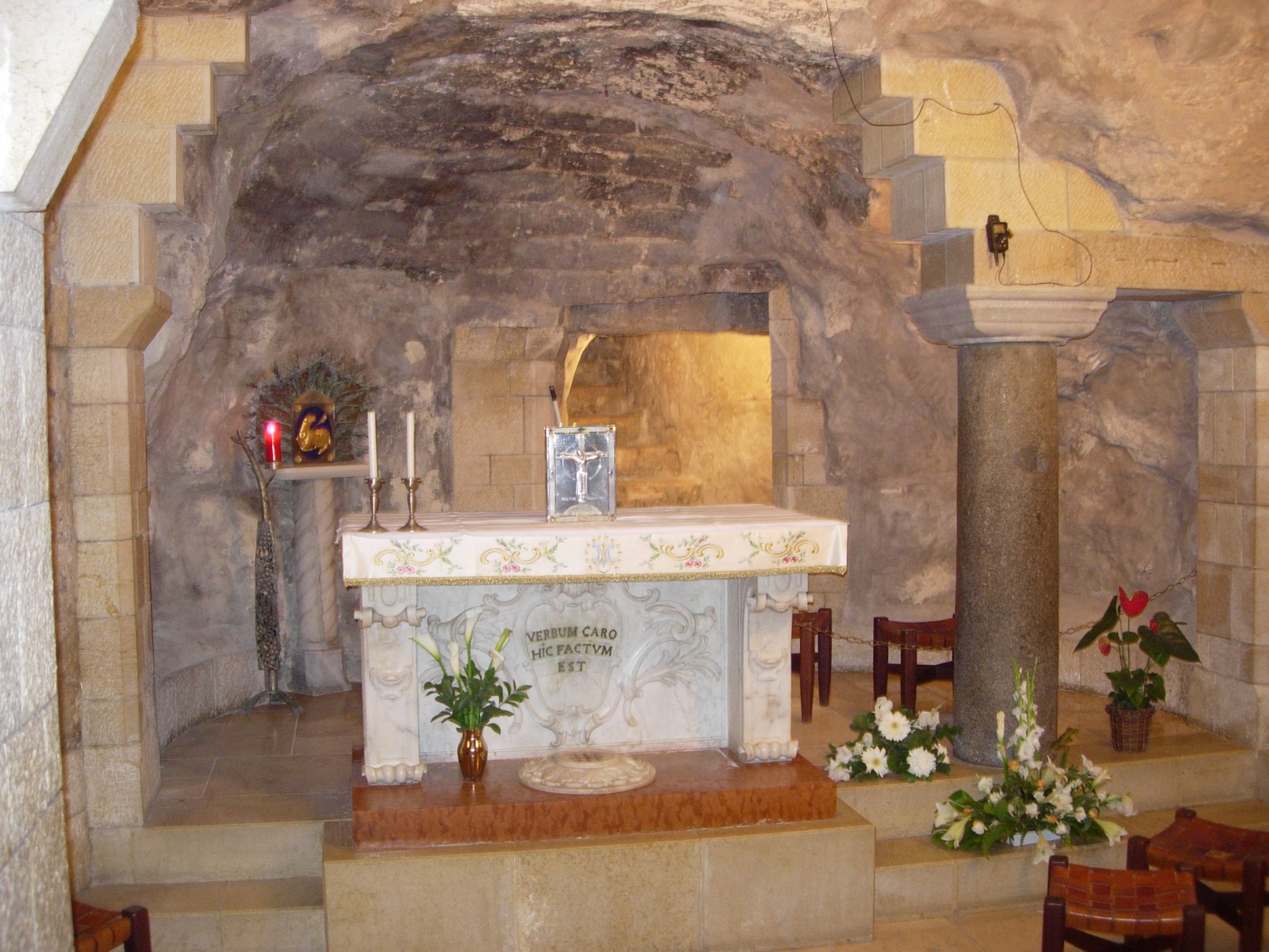 Rzeka Jordan
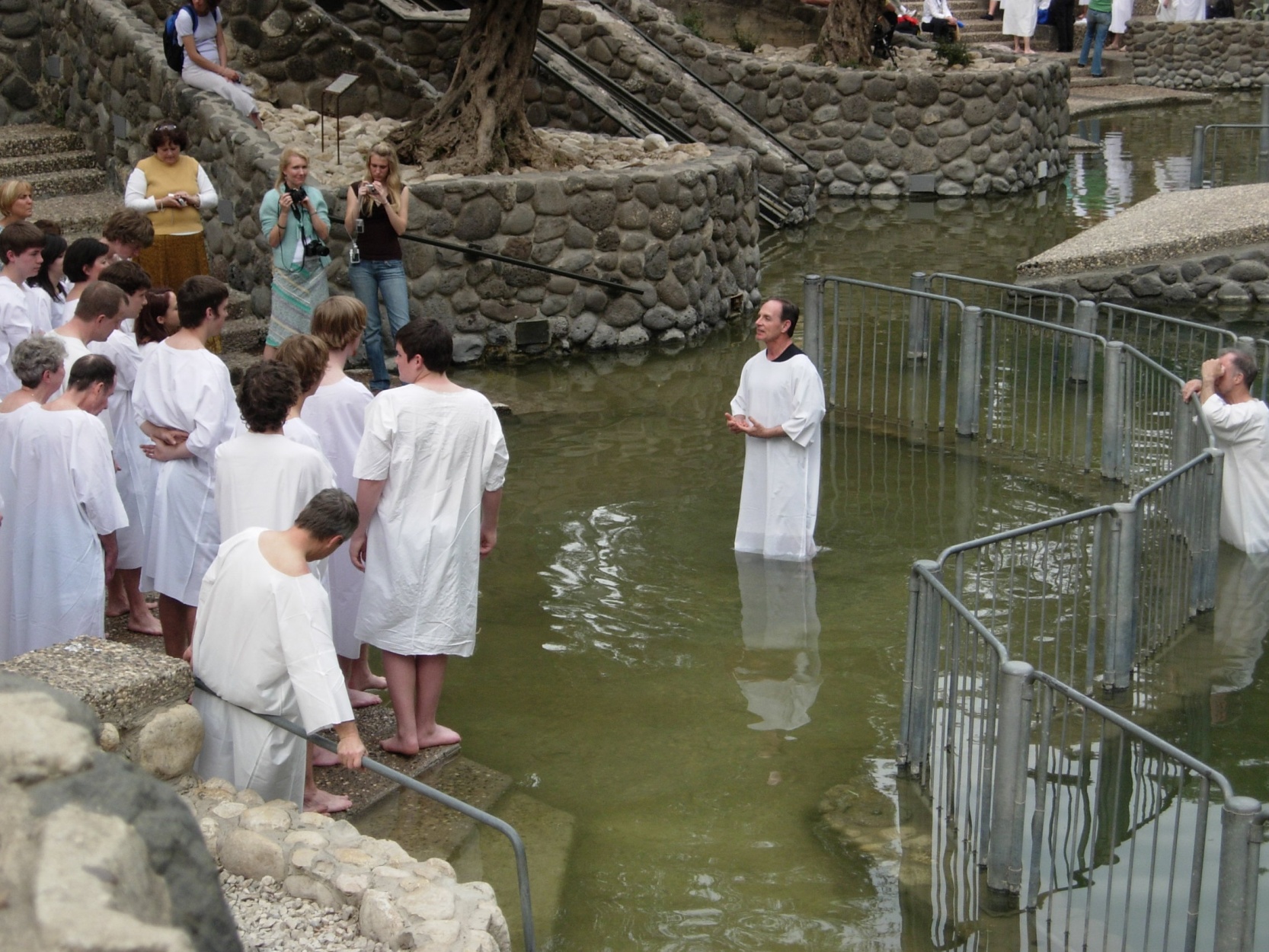 Eilat – miejscowość wypoczynkowa nad Morzem Czerwonym
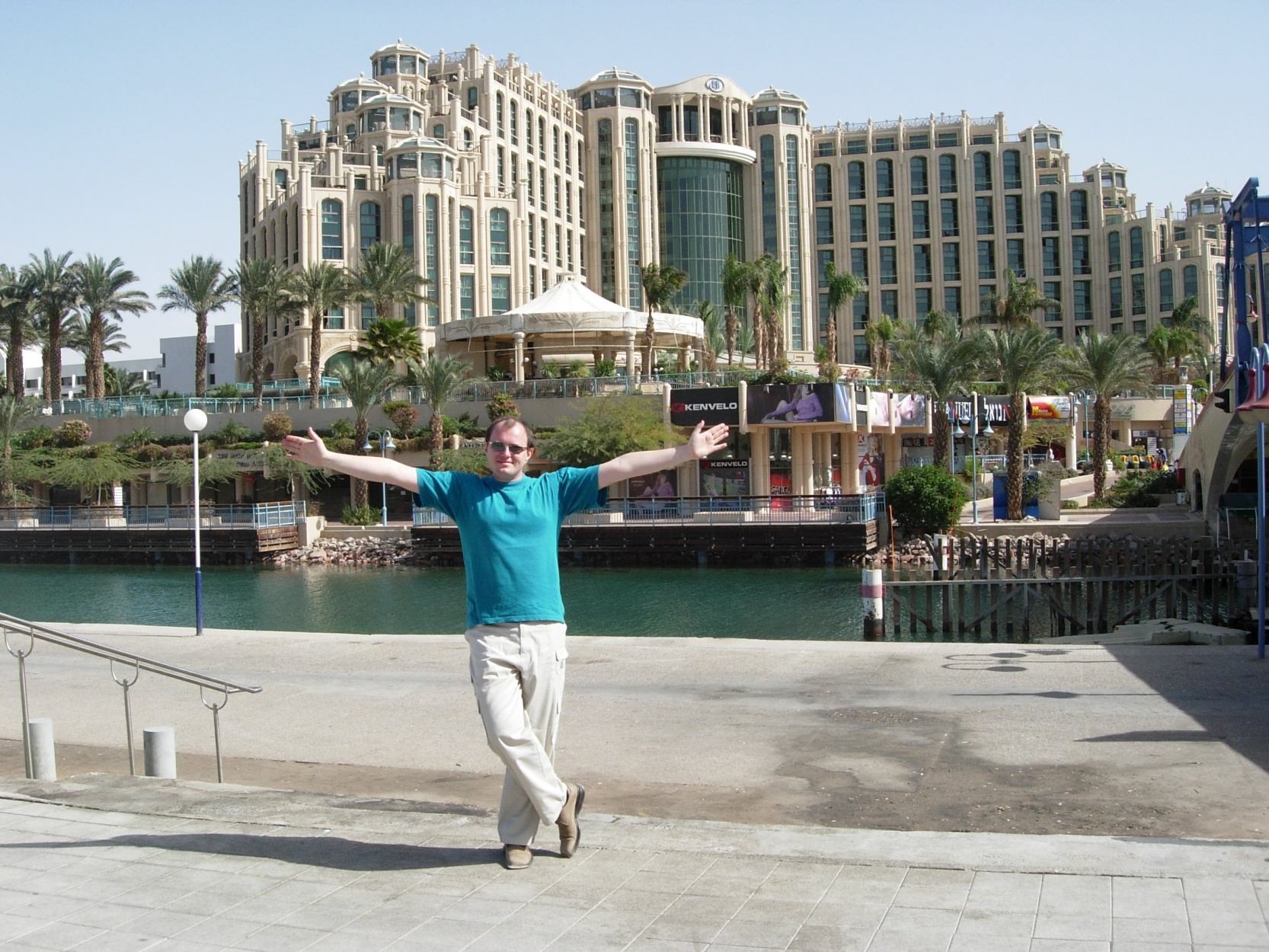 Język hebrajski
język z grupy języków semickich, należący do afroazjatyckiej rodziny językowej, zapisywany alfabetem hebrajskim.
Posługiwano się nim w starożytnym Izraelu, od czasów niewoli babilońskiej zaczął on jednak wychodzić z powszechnego użycia, stając się martwym językiem, używanym jedynie w modlitwie, podczas ceremonii oraz do zapisu tekstów religijnych
Pod koniec XIX w., powstała nowoczesna wersja języka hebrajskiego, który od chwili powstania państwa Izrael w 1948 jest oficjalnie językiem urzędowym tego kraju. Obecnie posługuje się nim ok. 5,1 mln ludzi
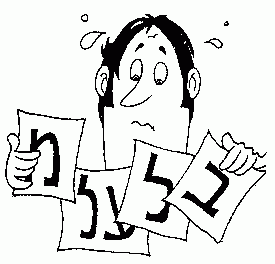 Jak to się pisze? 
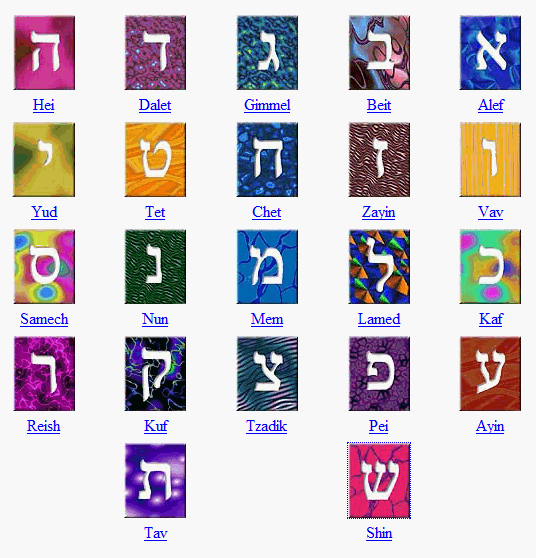 Język hebrajski     
עִבְרִית   
Jerozolima     
ירושלים
Izrael 
יִשְרָאֵל
Kocham Cię
אני אוהב אותך
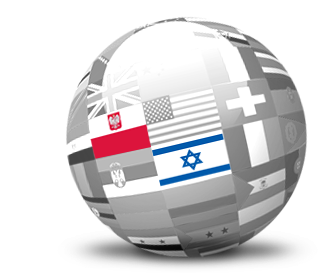 Stosunki polsko-izraelskie
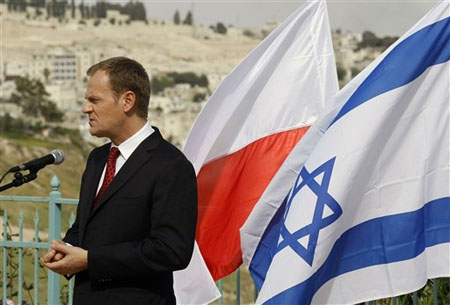 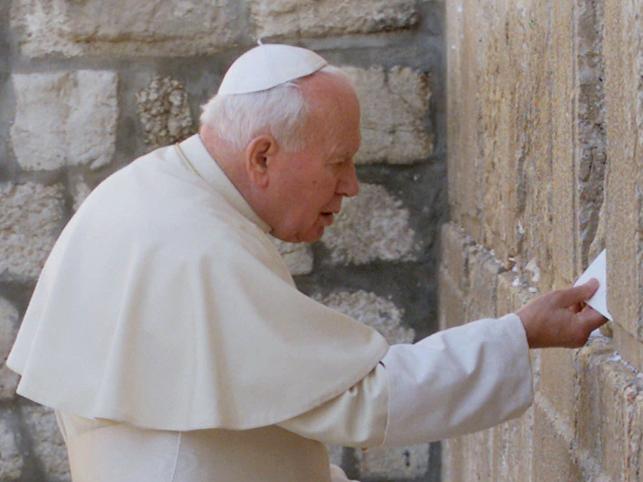 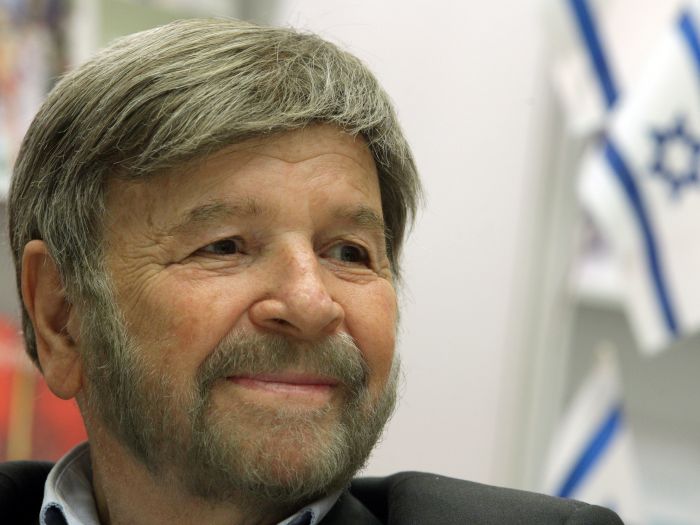 Prezentacja: Dariusz Łoboda